台南應用科技大學　愛唱社
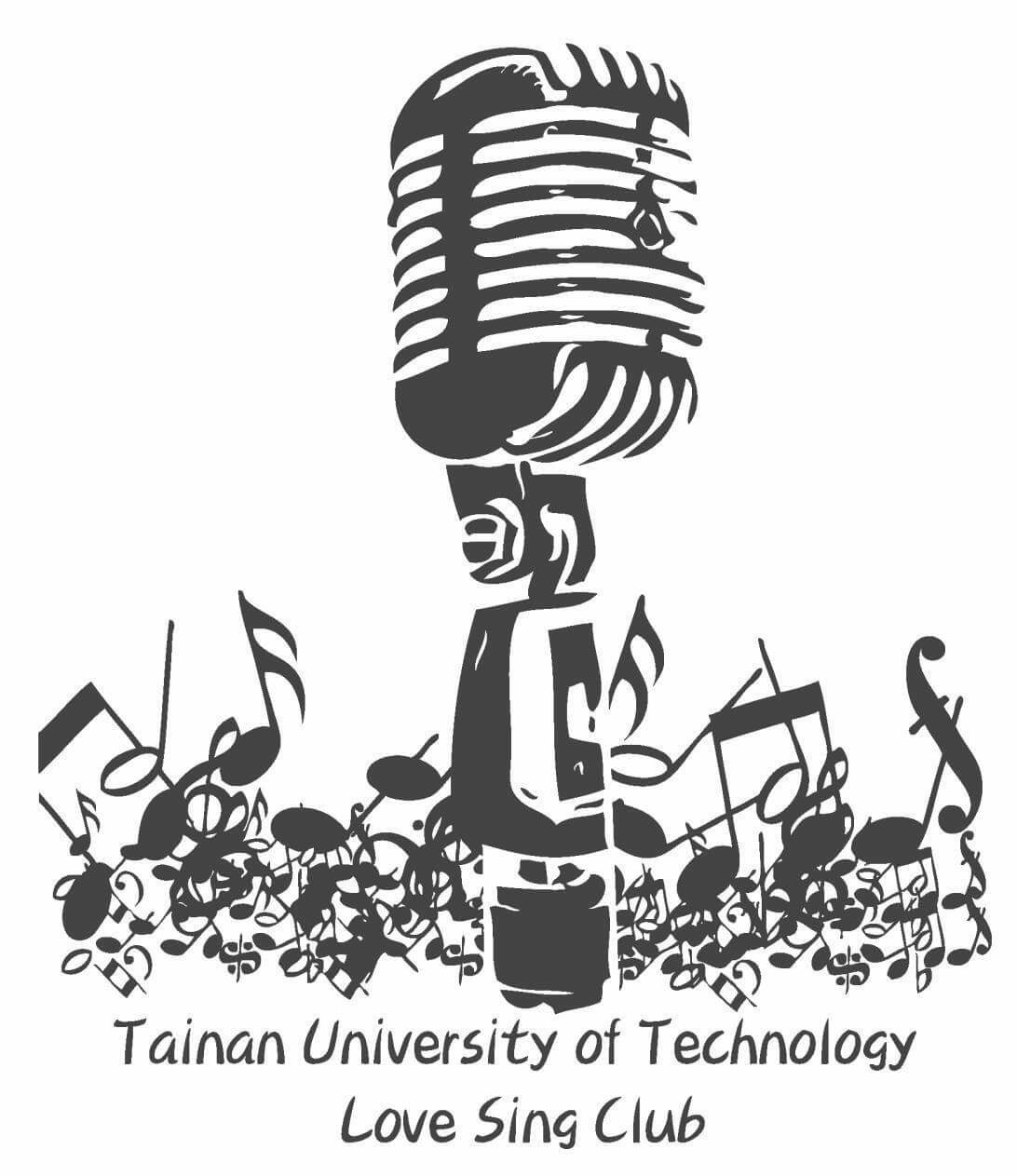 108學年度 第二學期
期末社員大會
社      長：歐子瑜
副 社 長：蔡淯翰
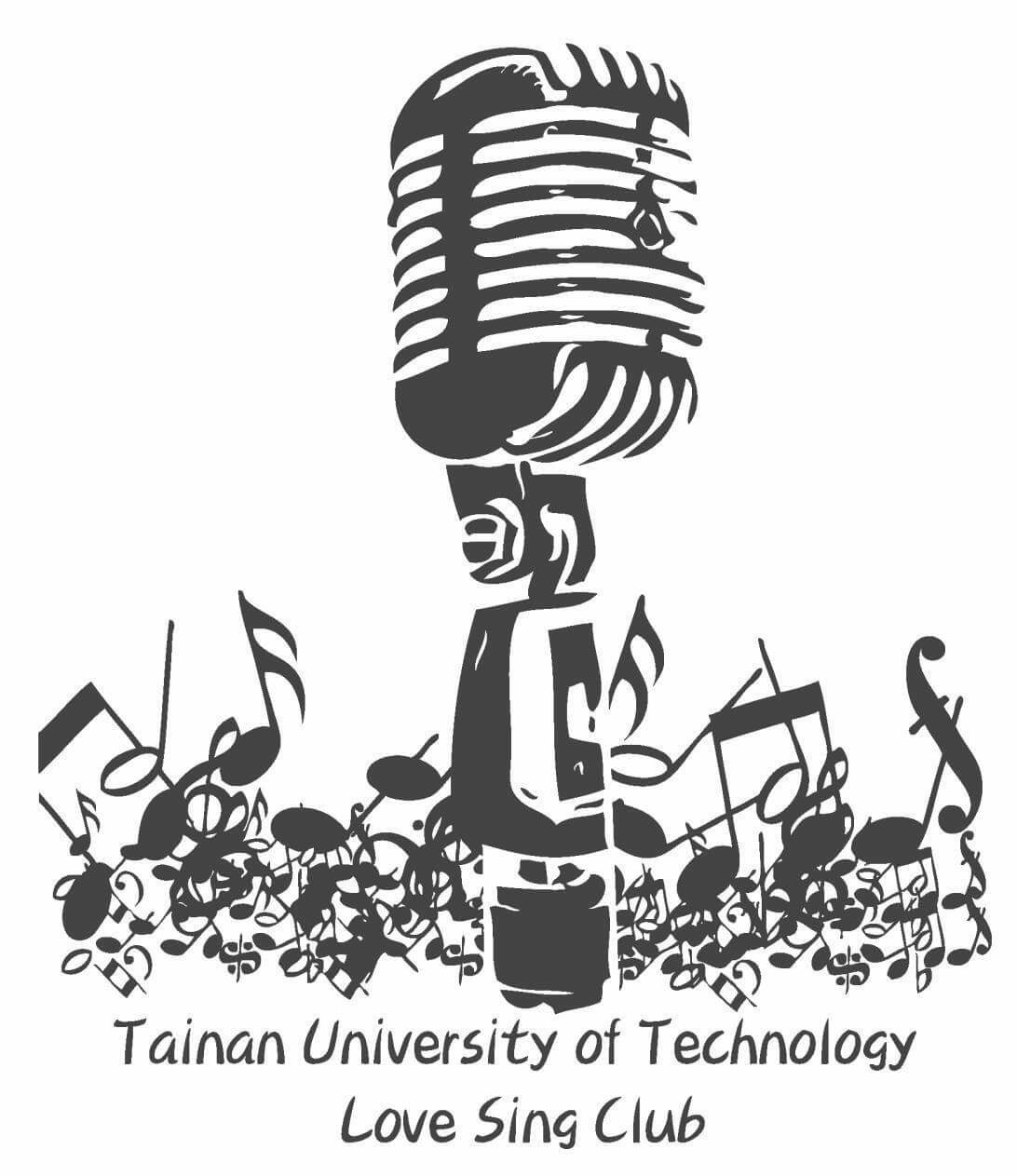 台南應用科技大學　愛唱社
108學年度 第二學期 公開徵信
台南應用科技大學　愛唱社
108學年度 第二學期  學期結算
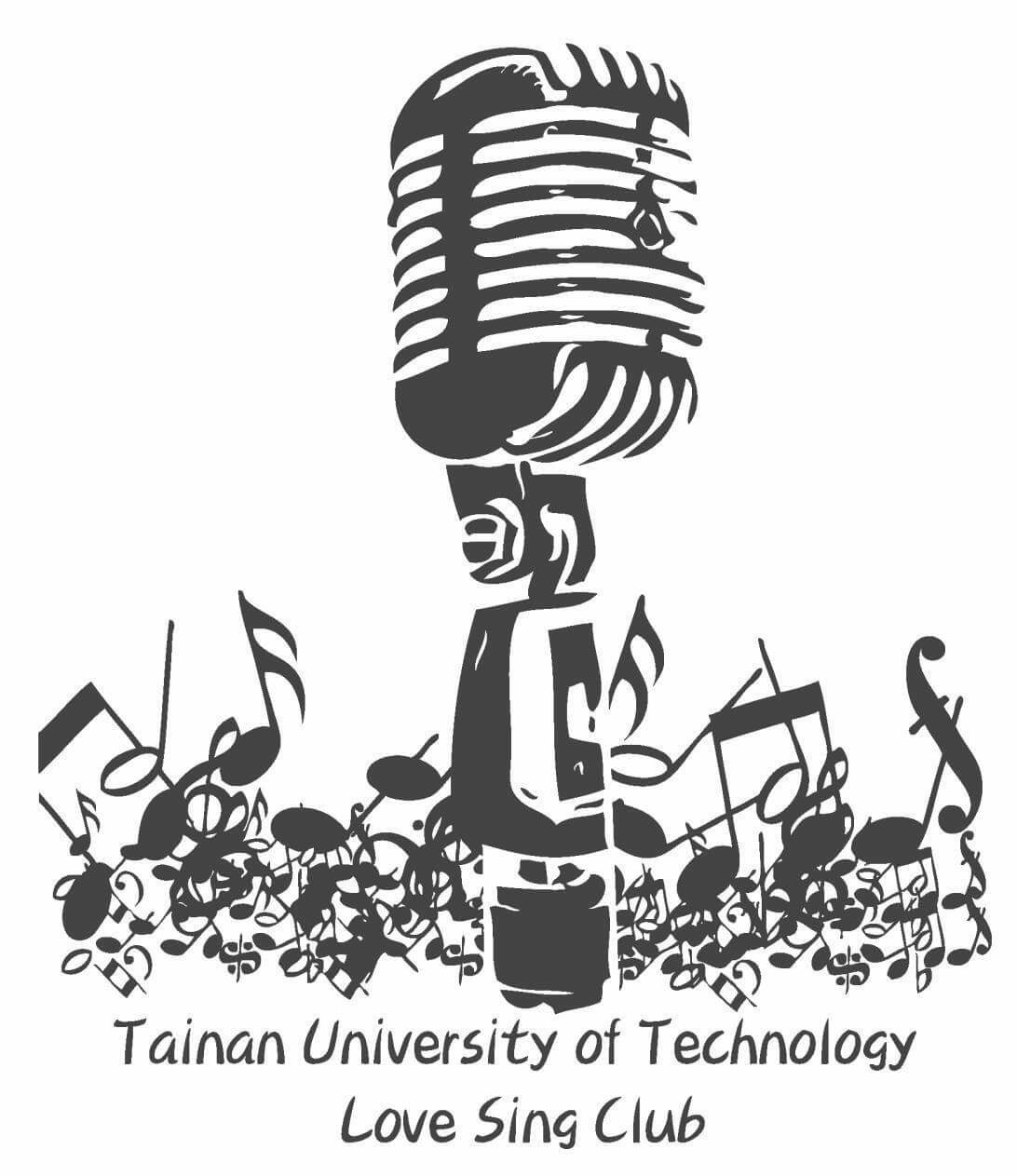 台南應用科技大學　愛唱社
108學年度 第二學期  學期結算
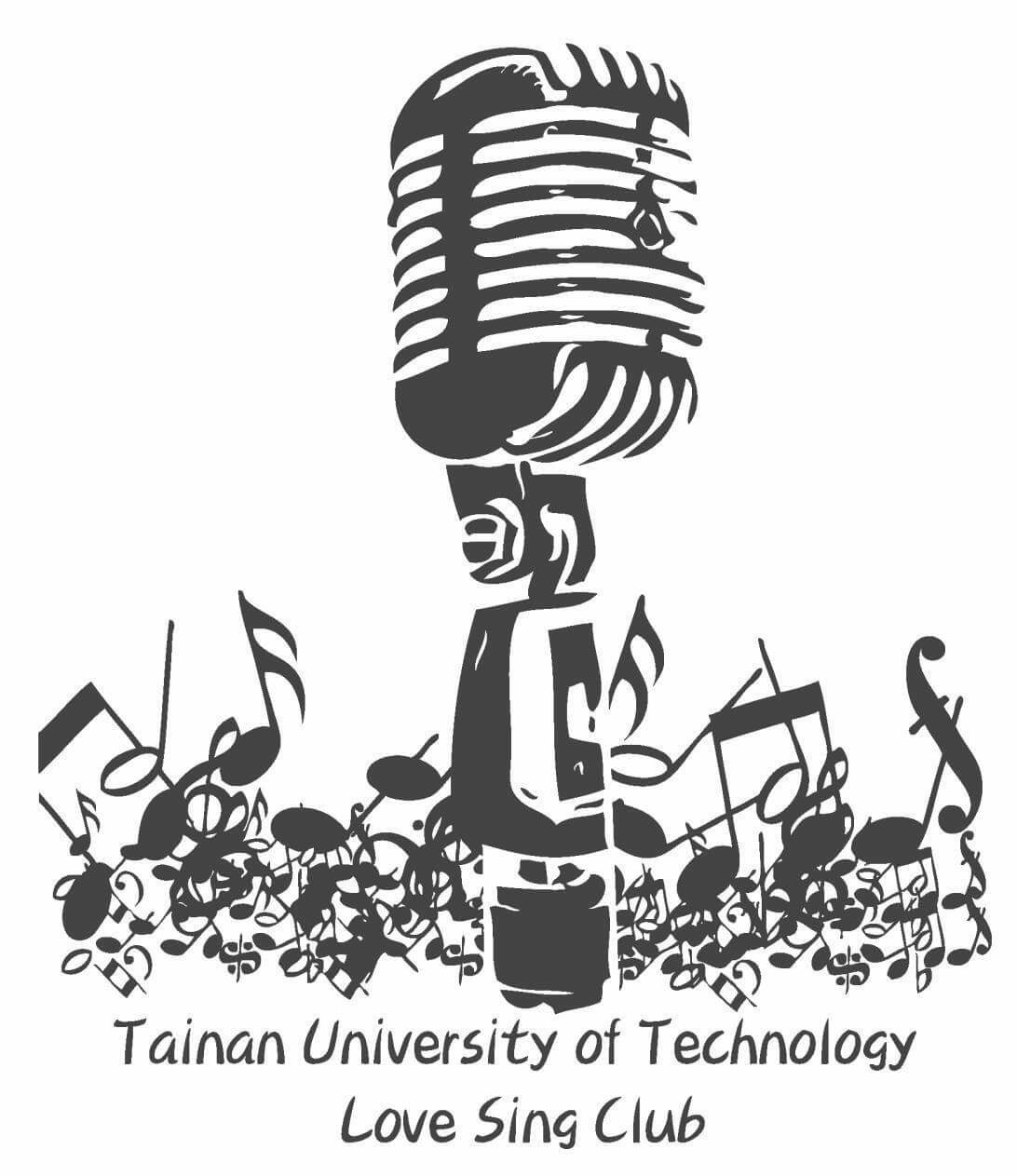 台南應用科技大學　愛唱社
108學年度 第二學期  學期結算
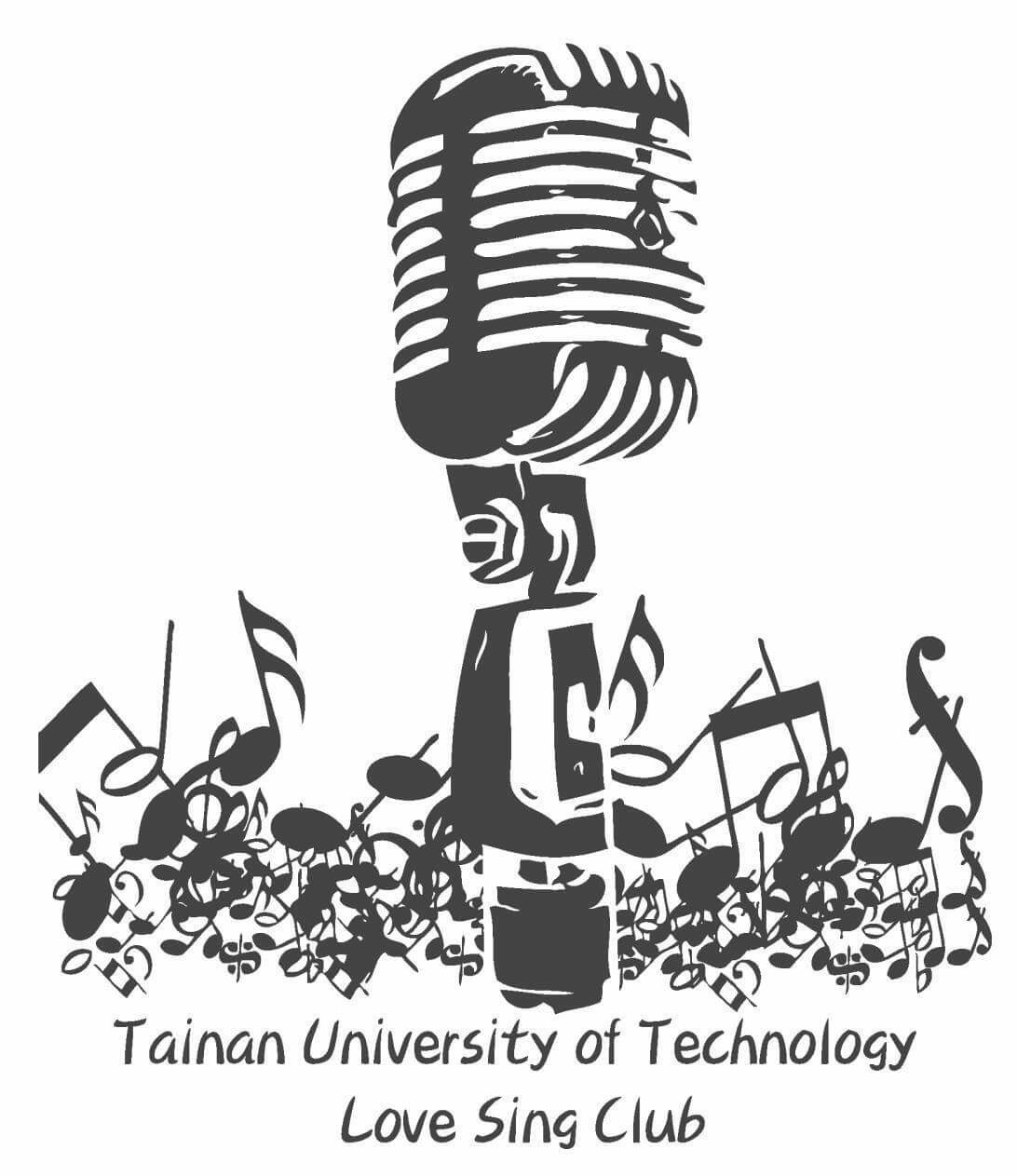 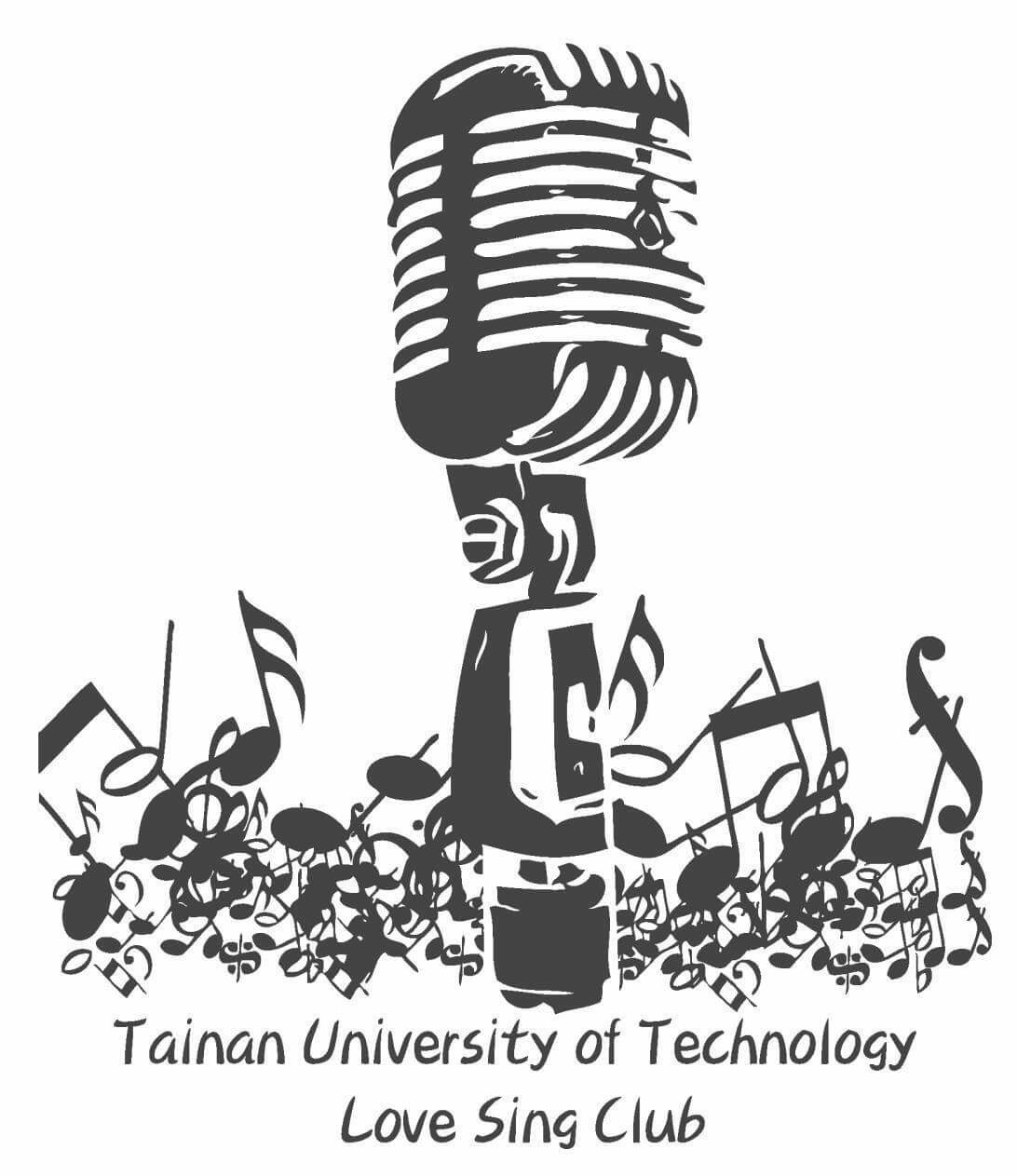 台南應用科技大學　愛唱社
108學年度 更換吉祥物
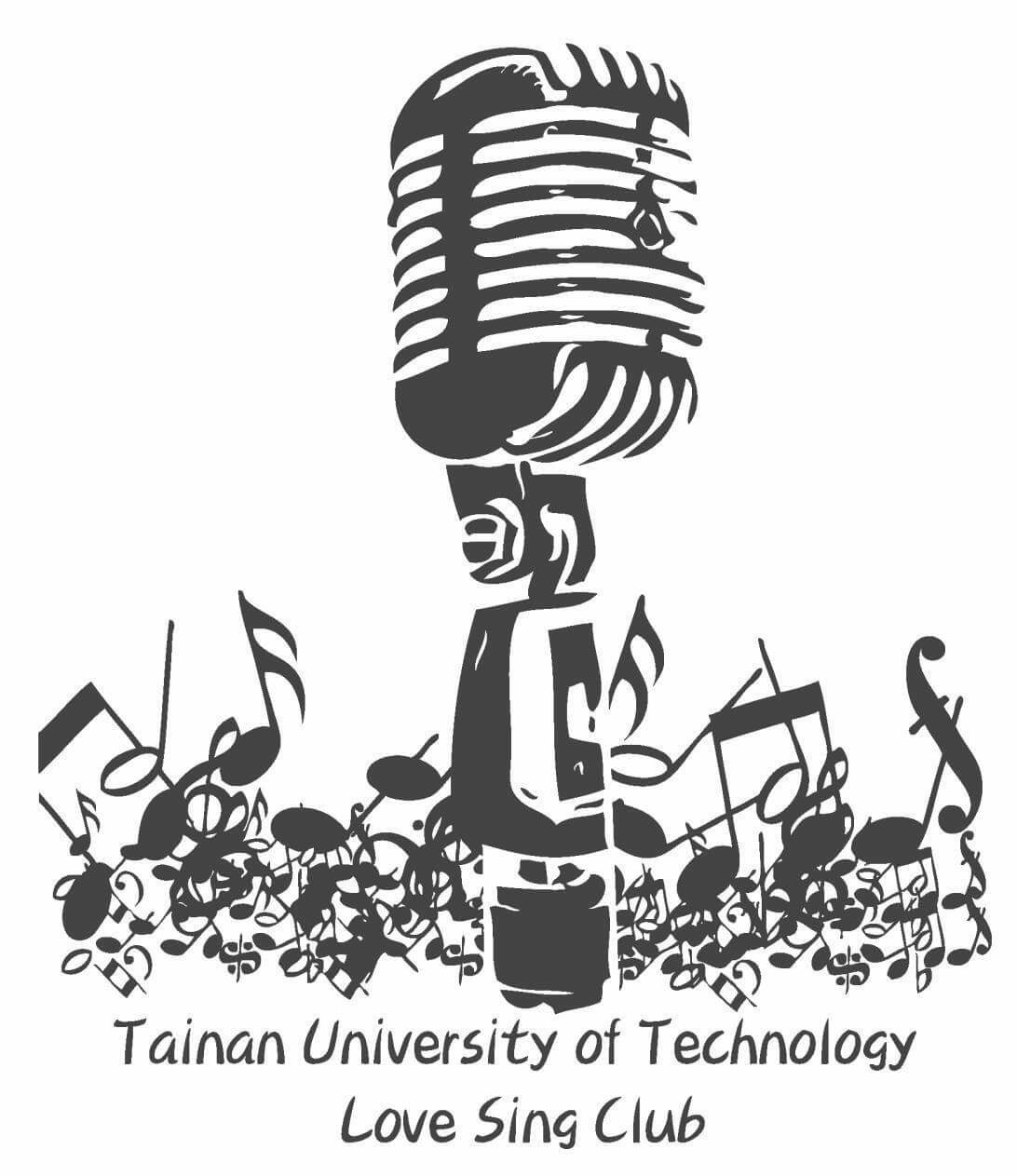 台南應用科技大學　愛唱社
108學年度 辦理活動
幹部訓練 史芬克斯的謎音-無佷行者
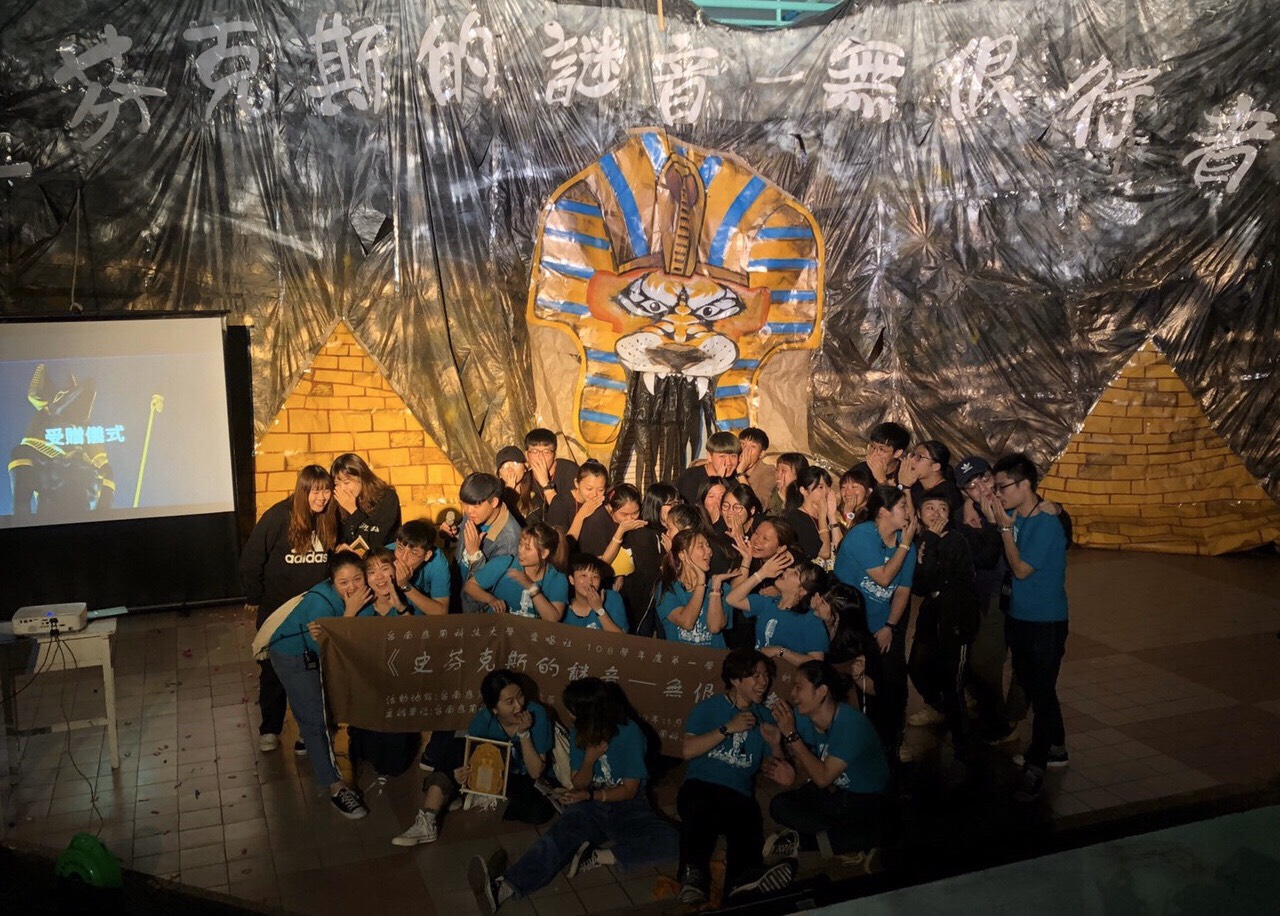 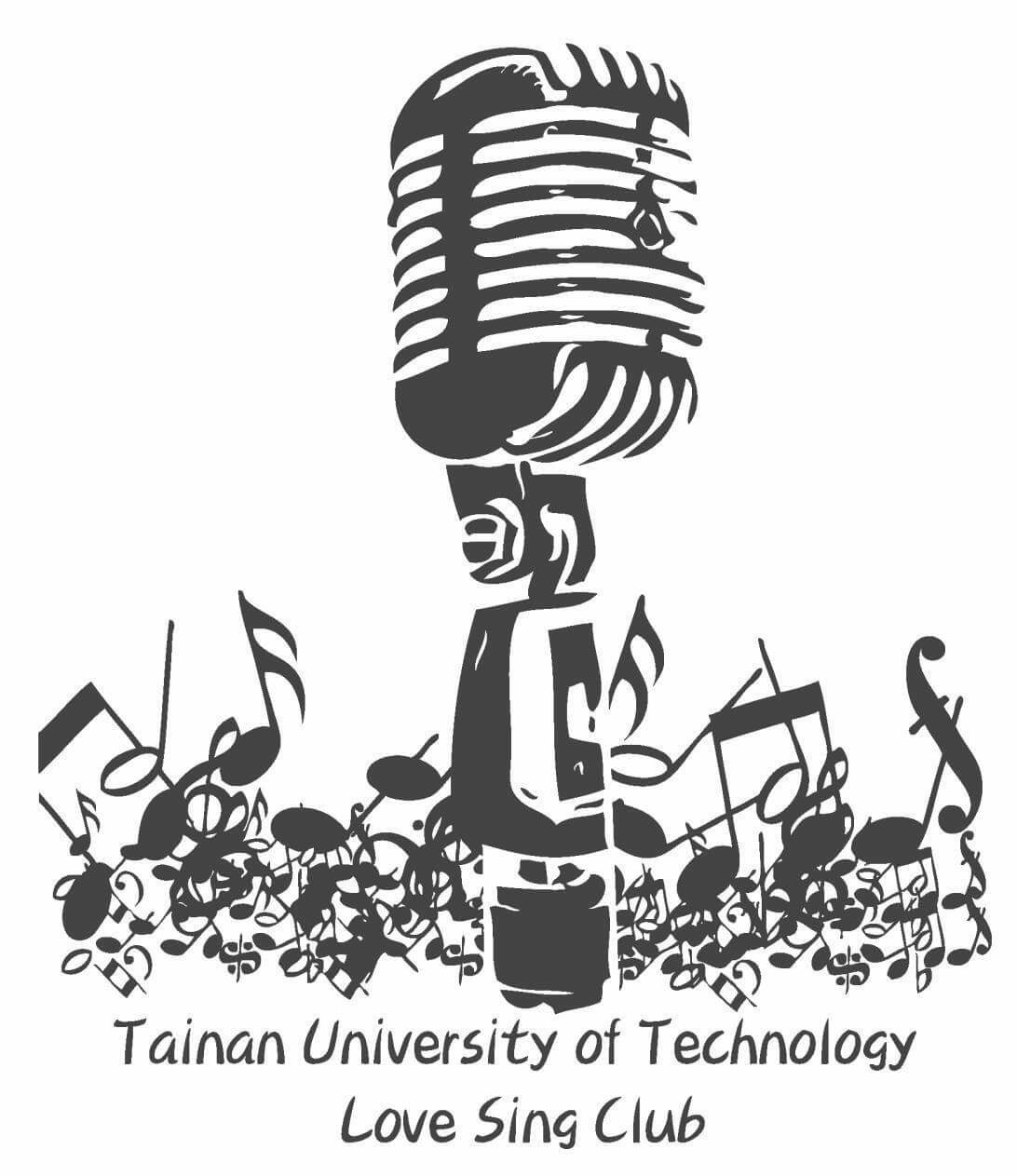 悅光季VII之Green Light 照亮你的Sing
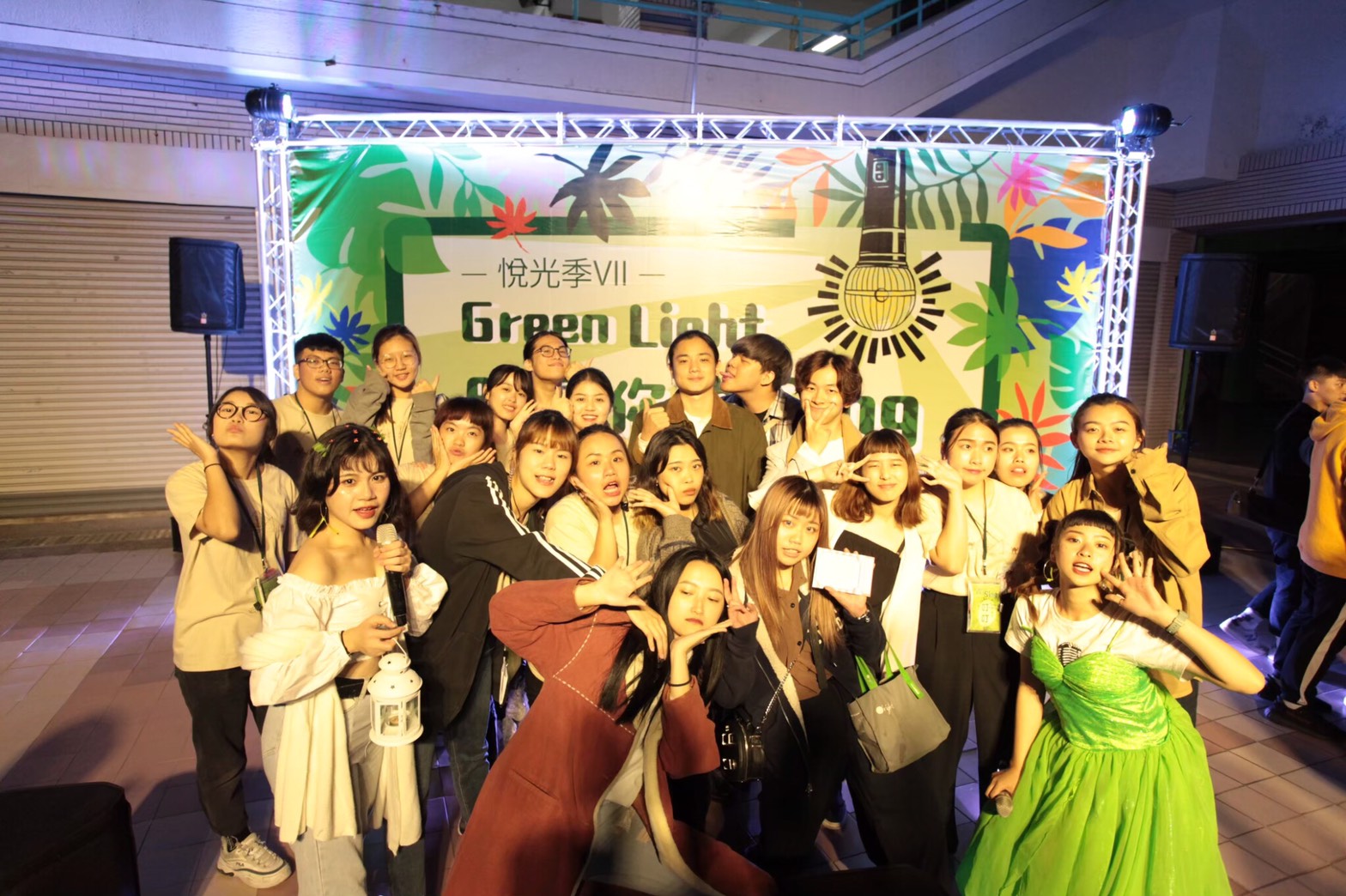 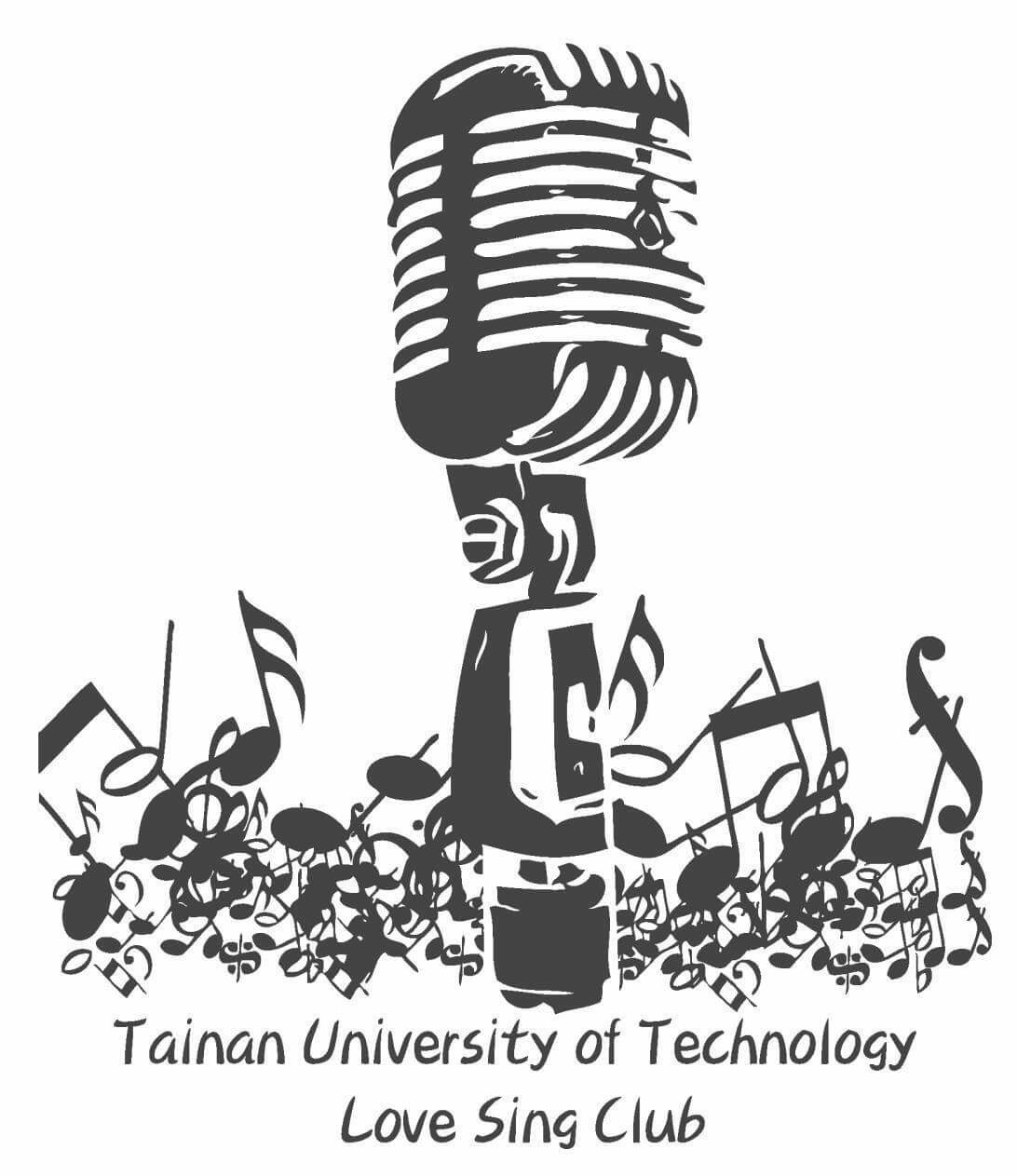 草地音樂會 動物圓舞曲
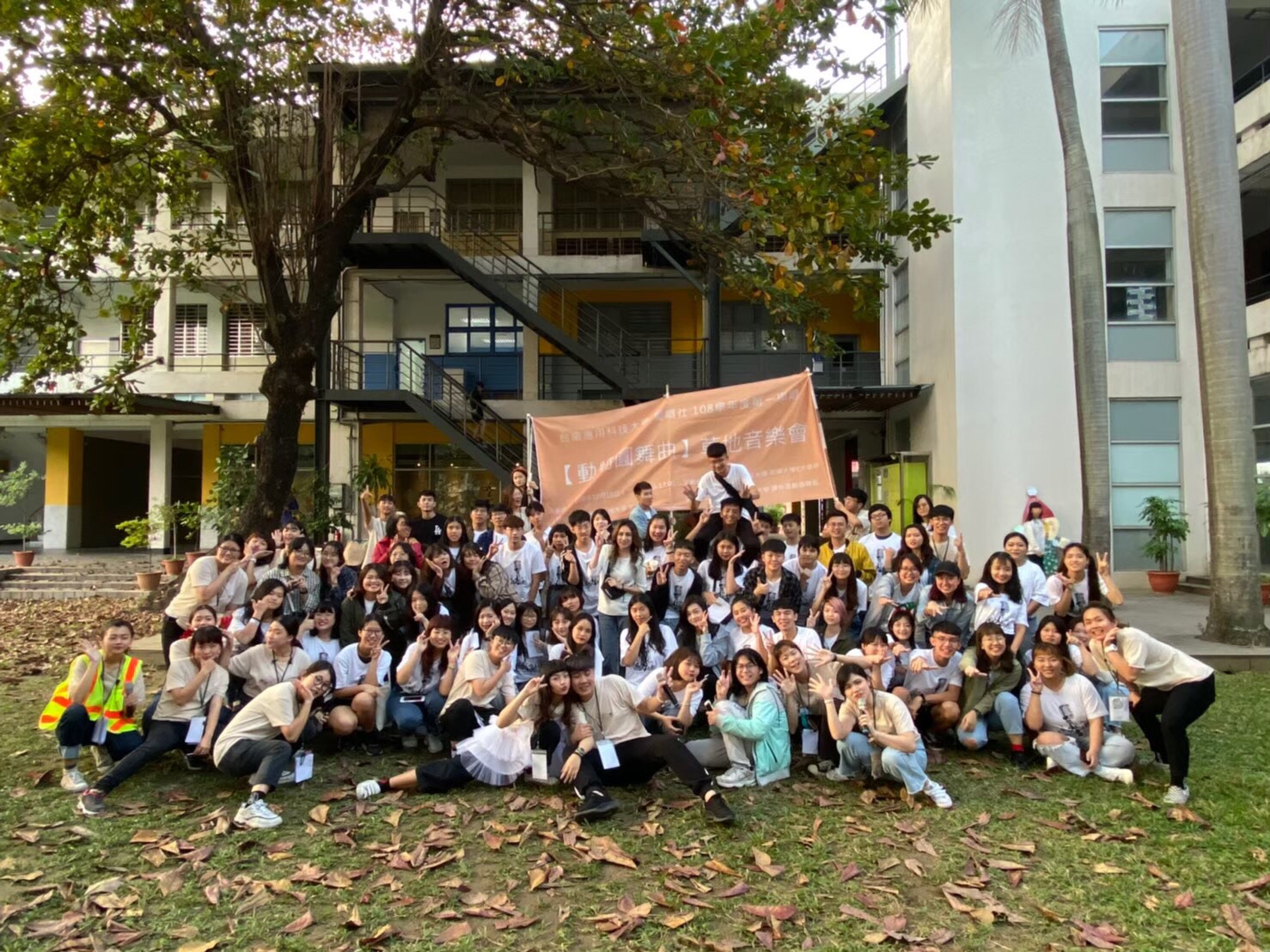 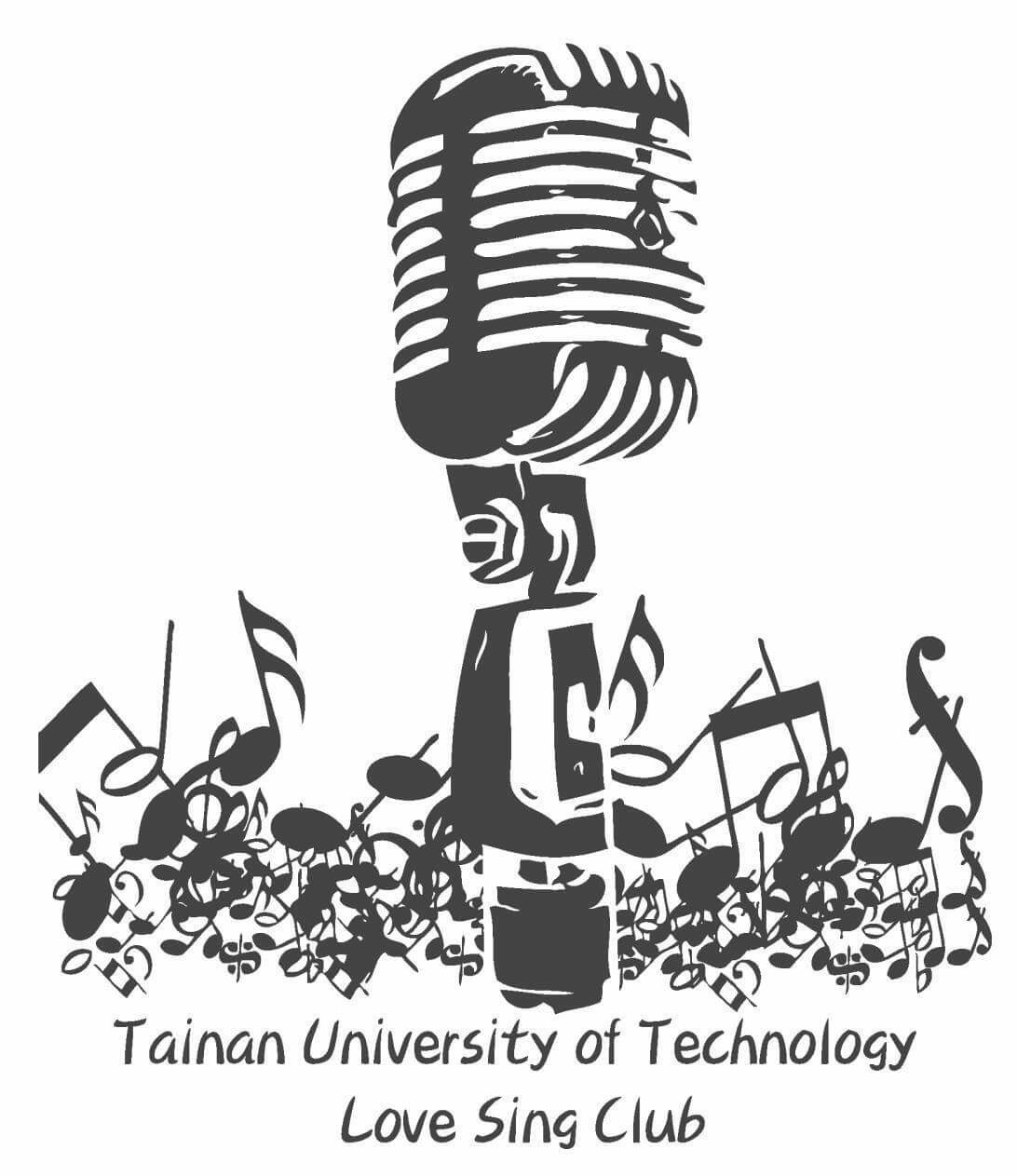 寒假營隊 異國美食Sing饗宴
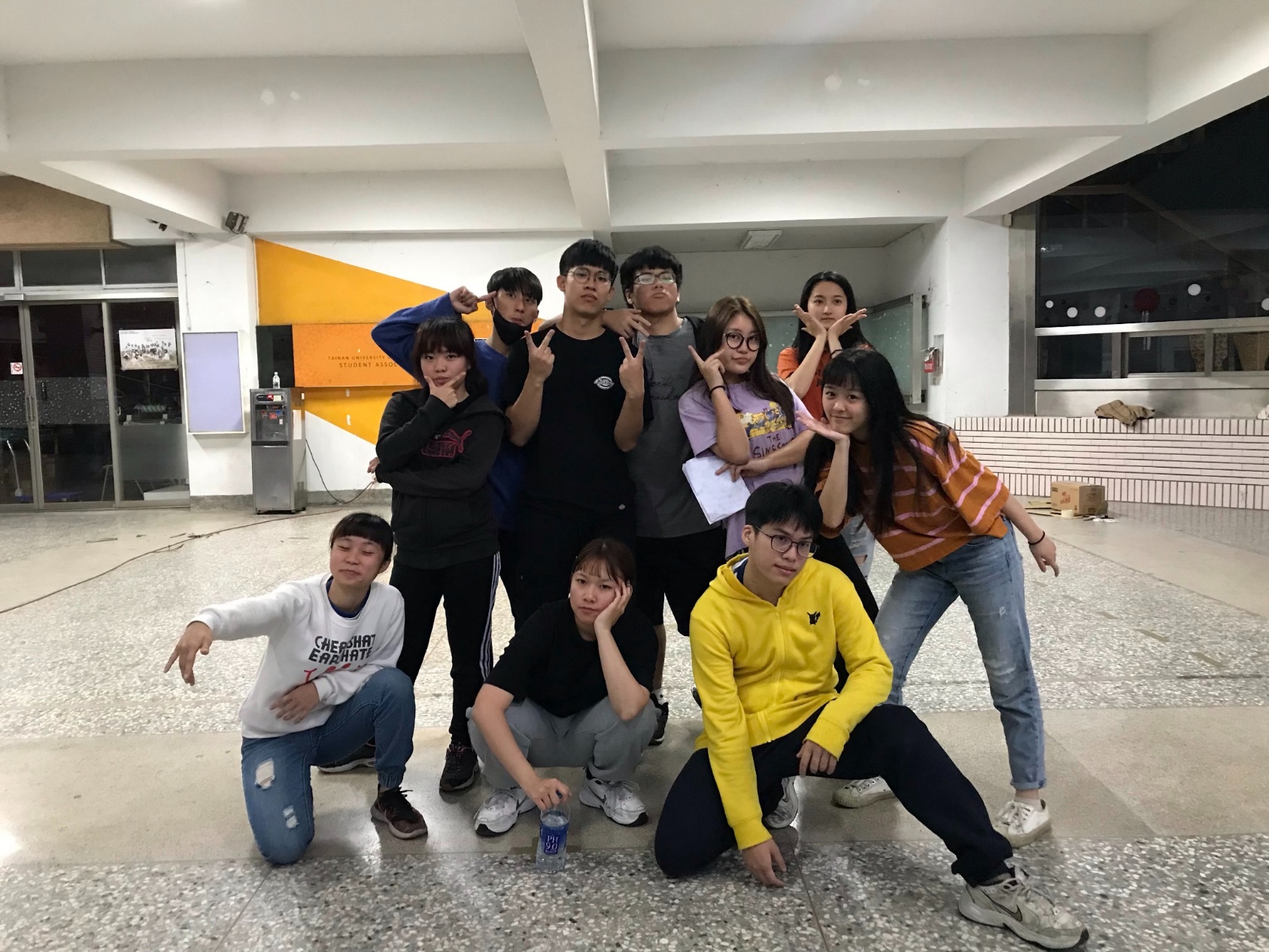 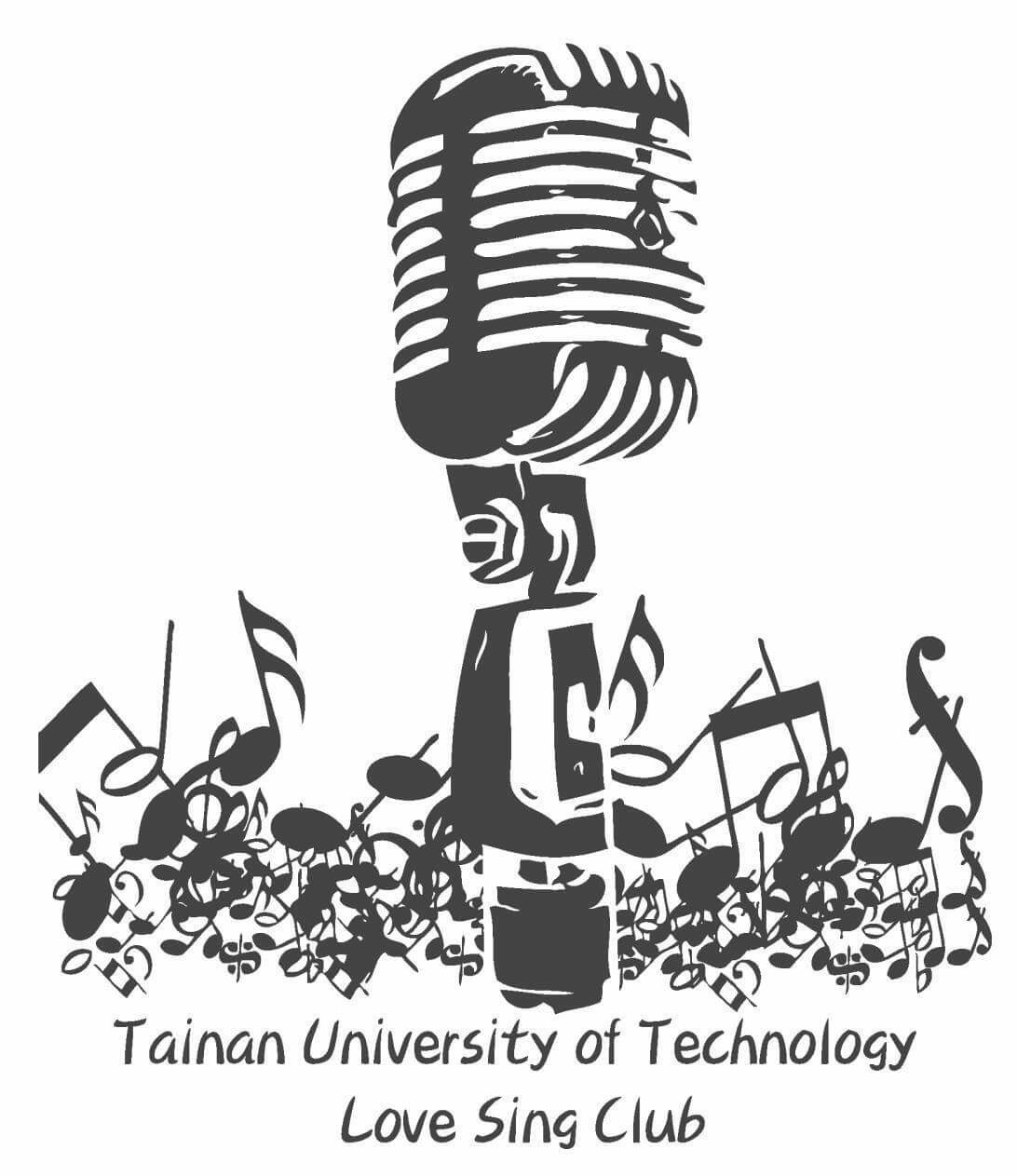 122,931
TRIPLE S 聲藏不露 
you can be a hero 成果發表會
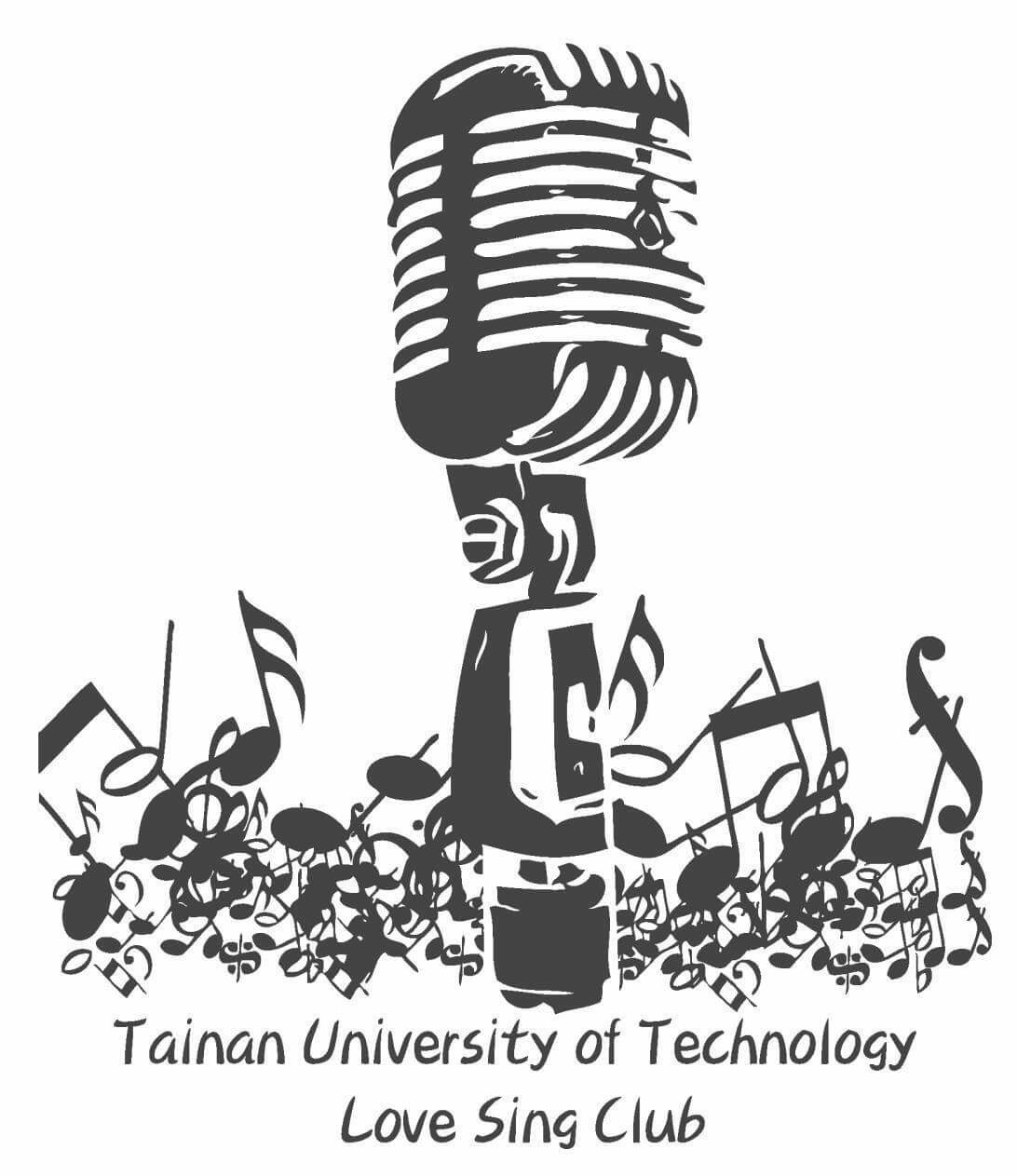 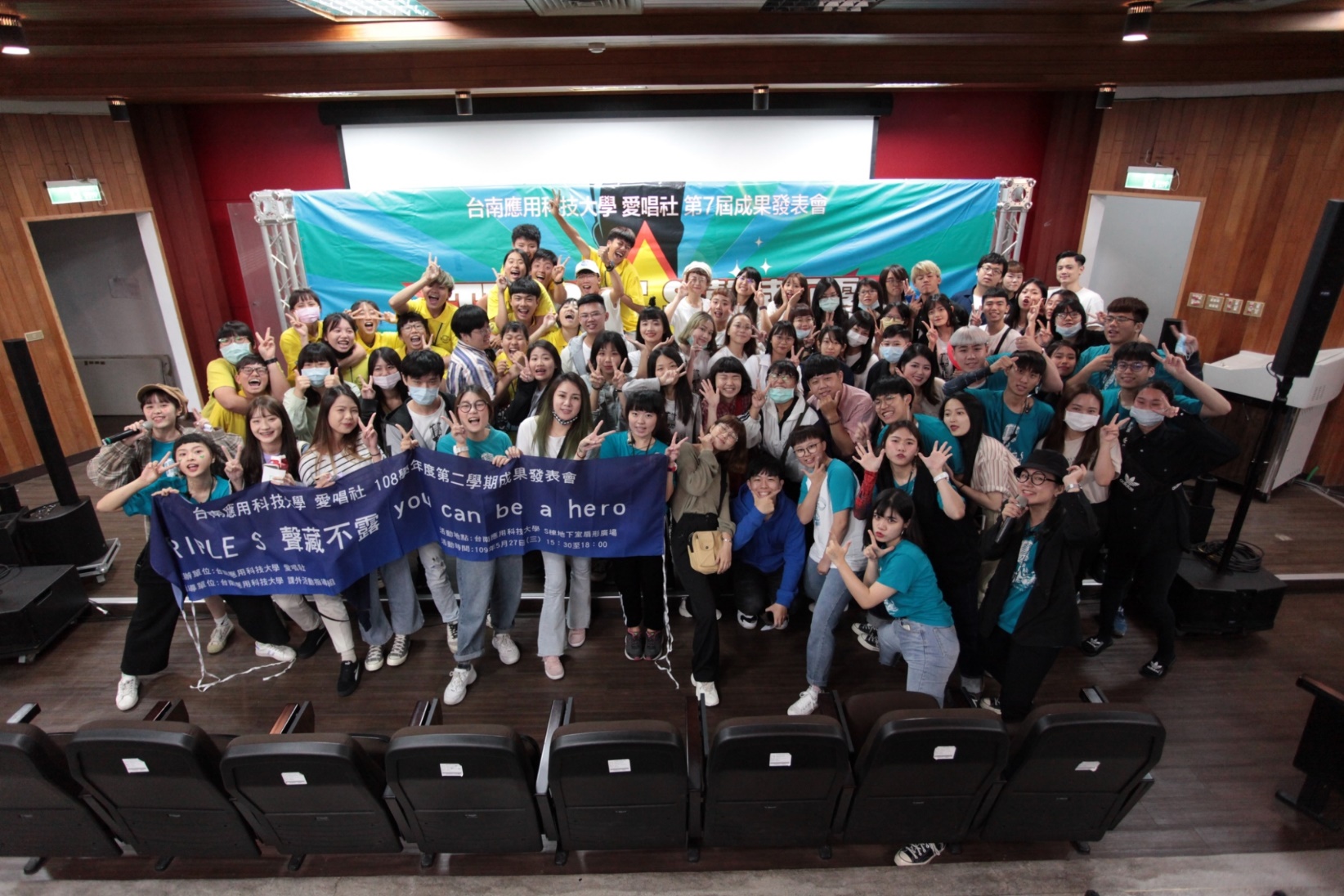 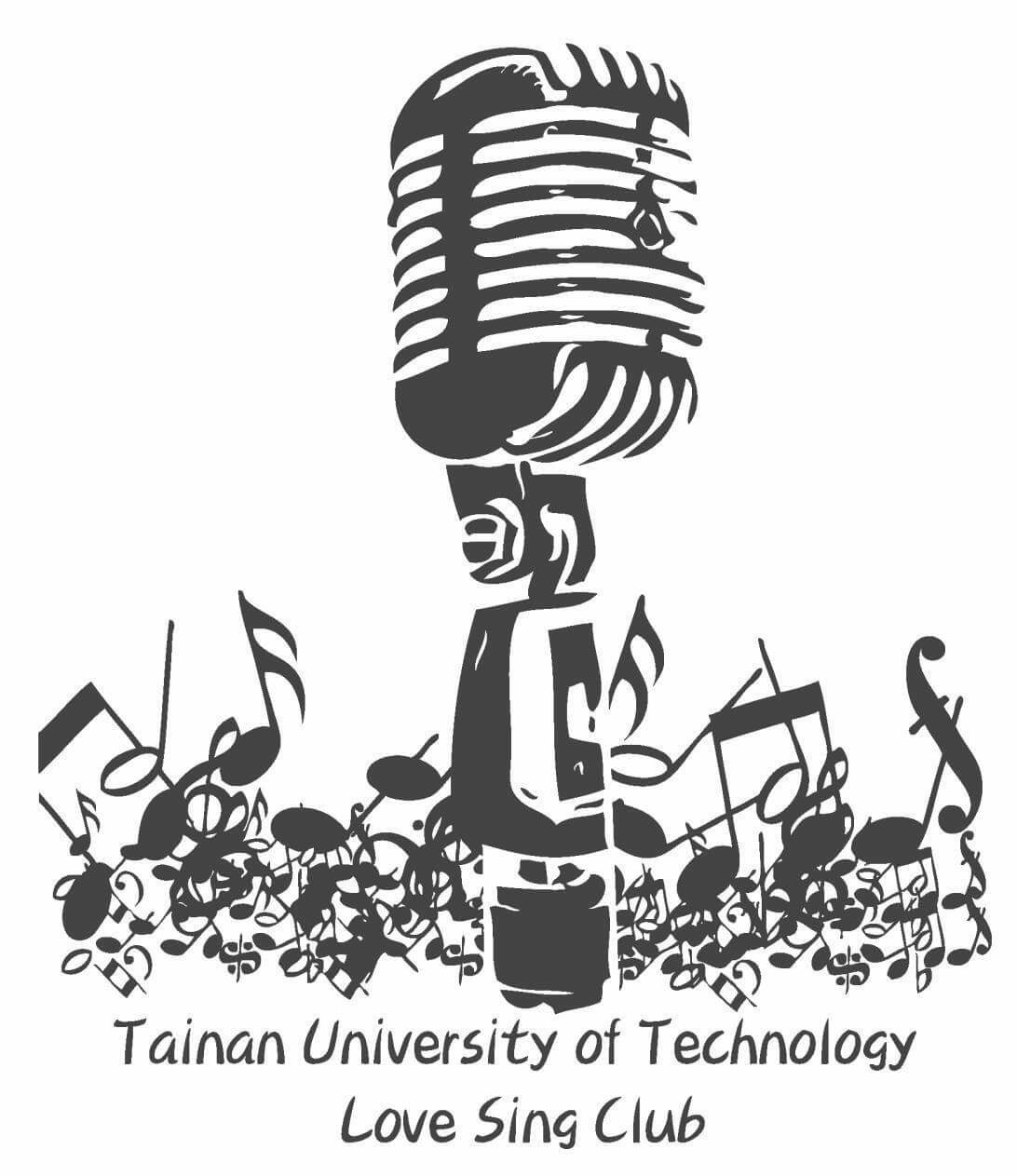 台南應用科技大學　愛唱社
108學年度 待辦理活動
109年暑假服務營隊
養育保貝Sing作戰
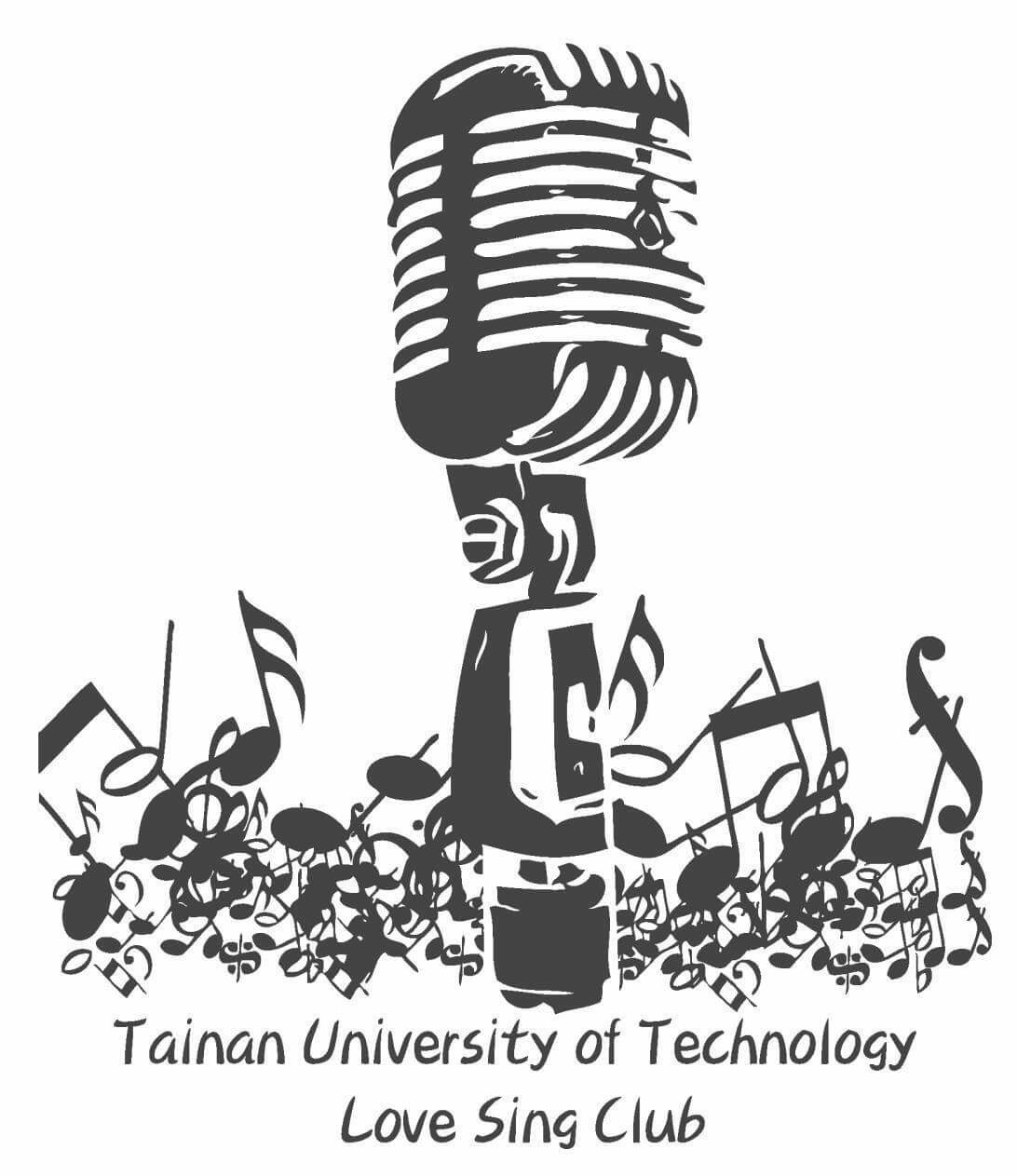 Q＆A
122,931
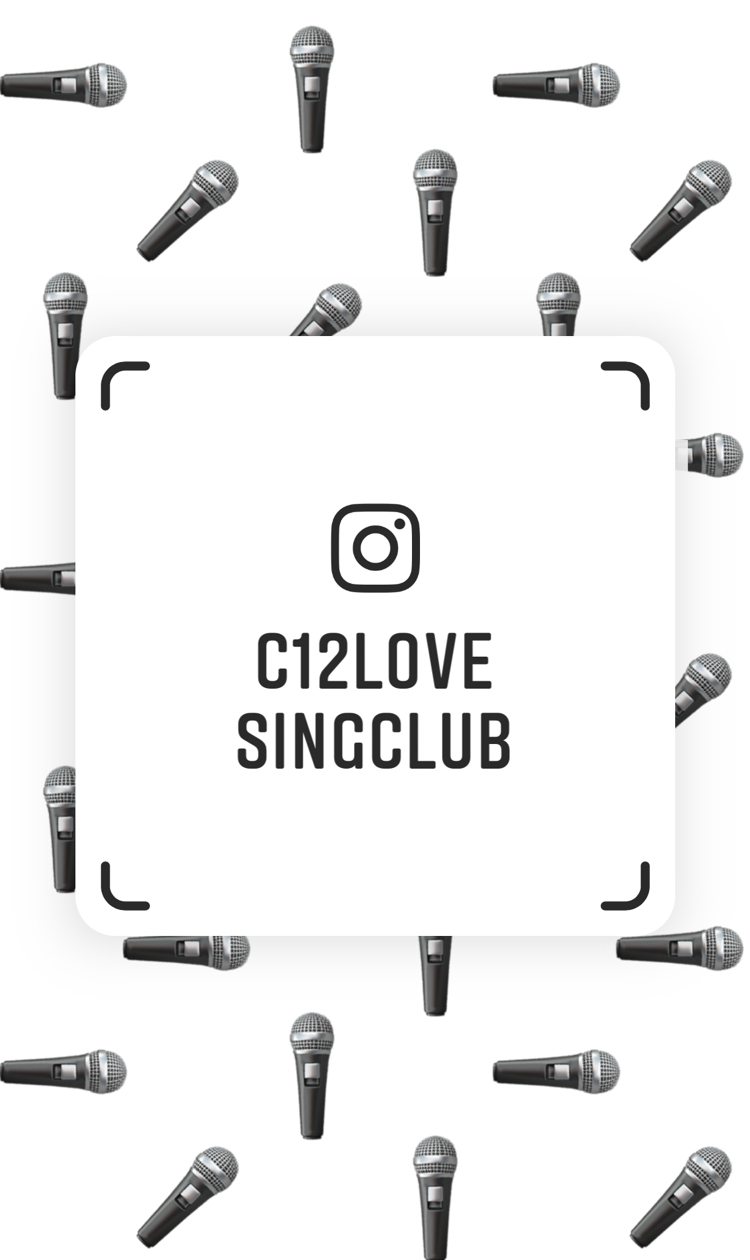 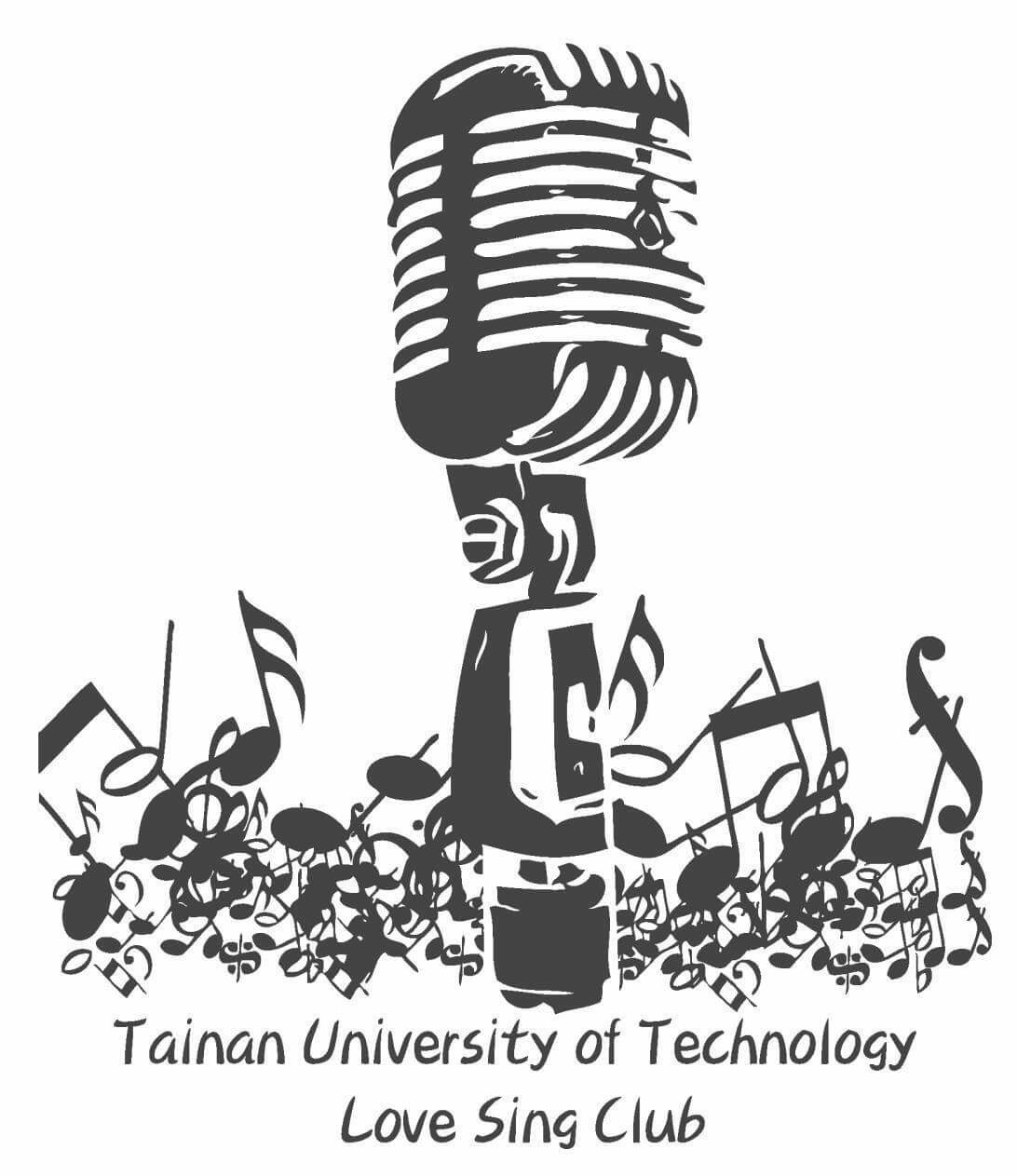 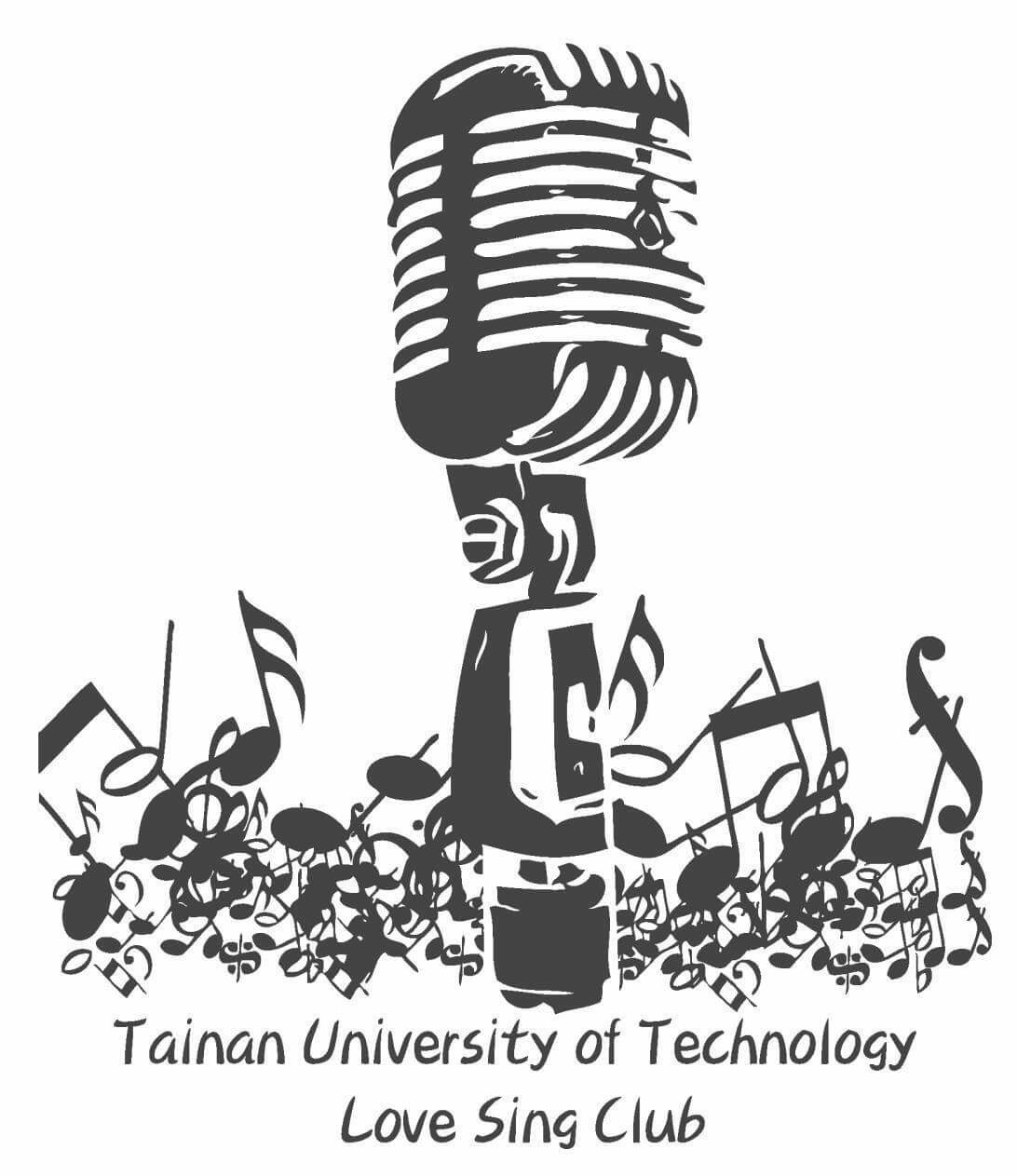 END